Extension Work in Recent Disasters
USDA-NIFA
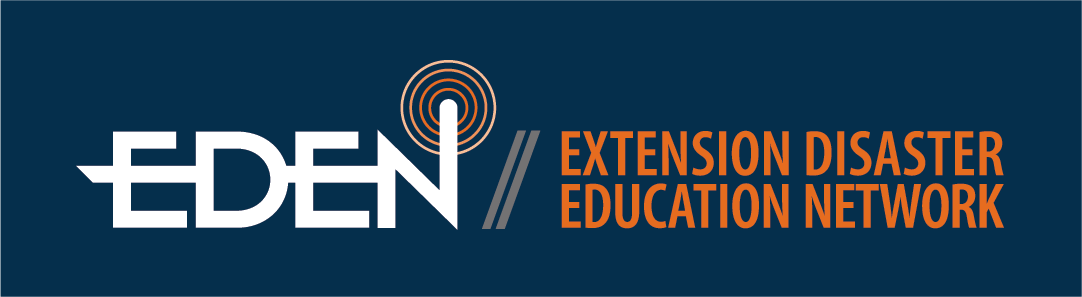 Texas Wildfires
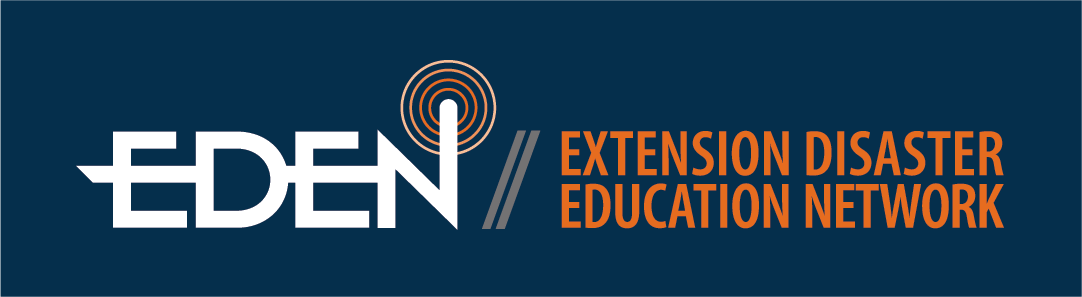 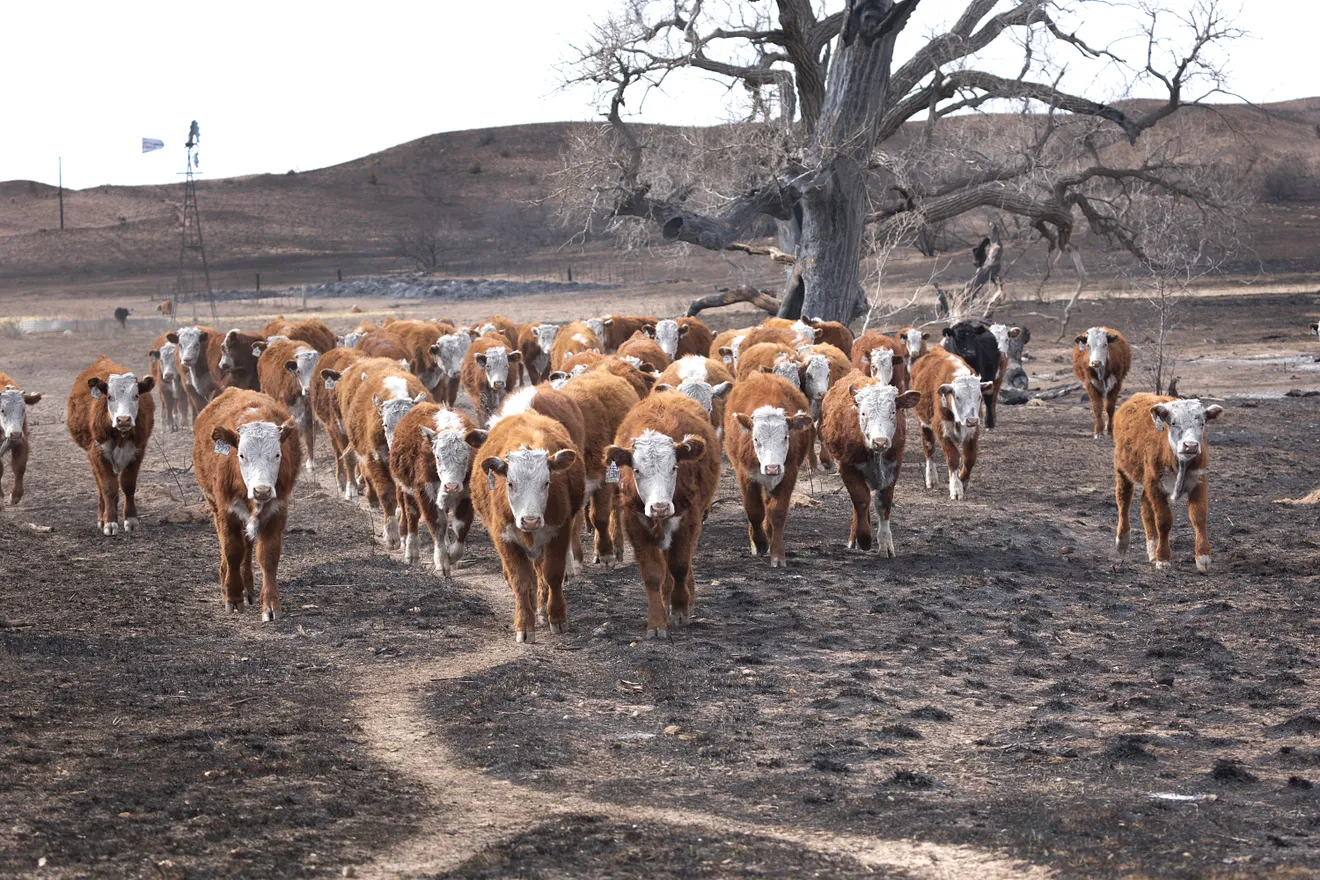 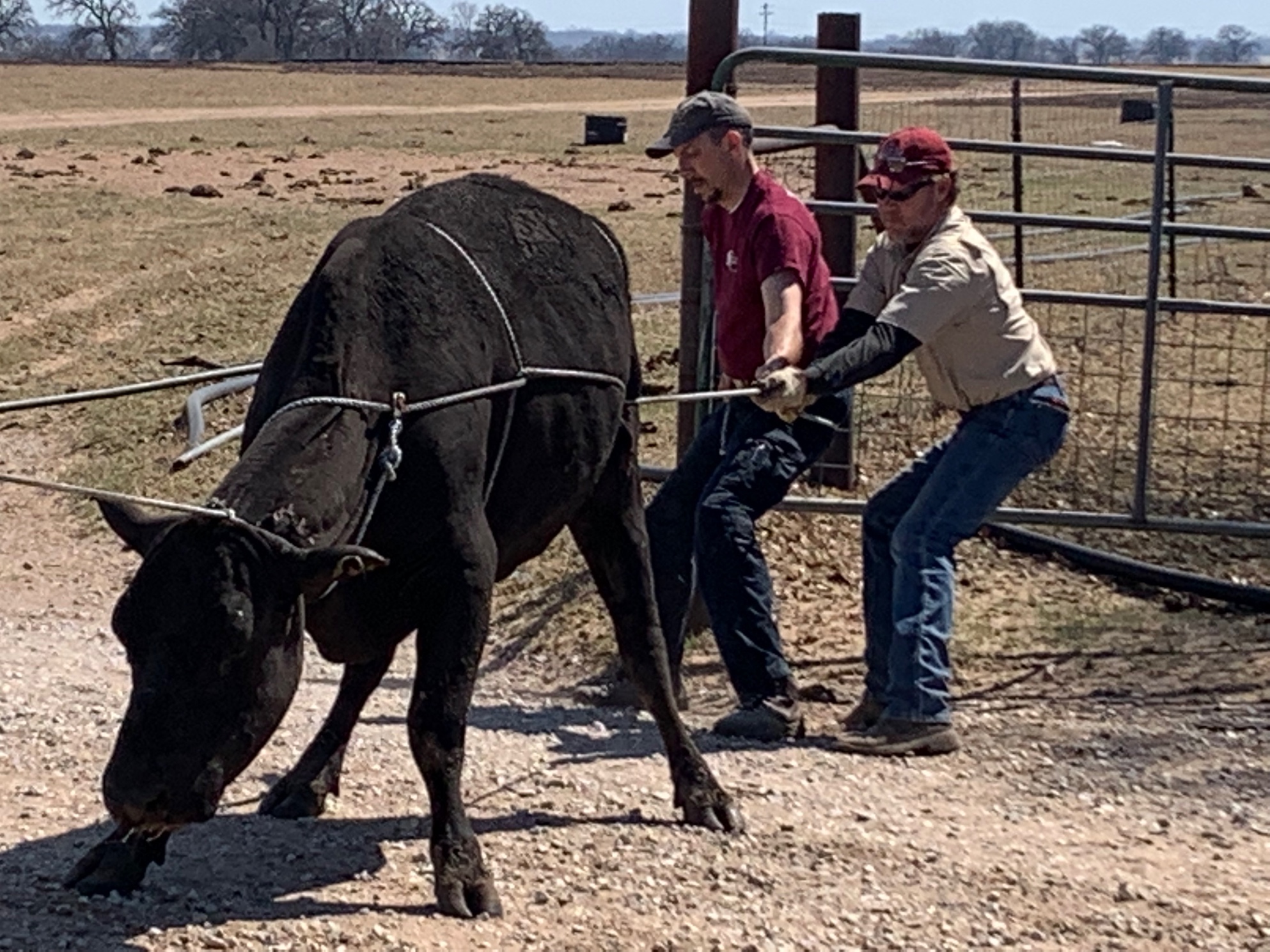 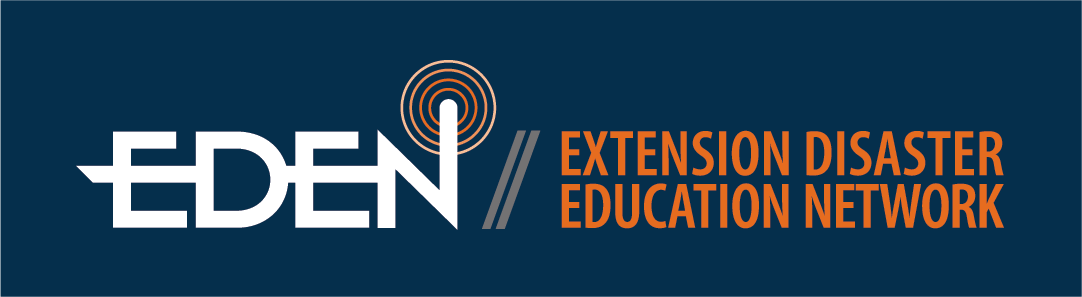 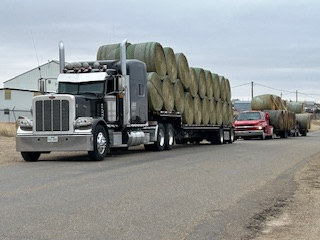 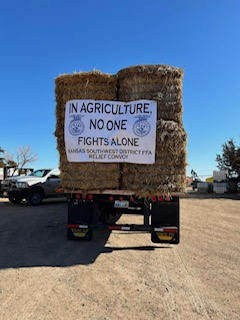 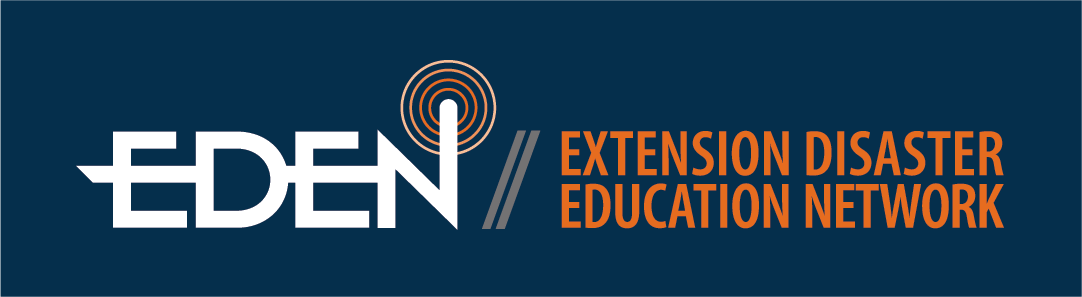 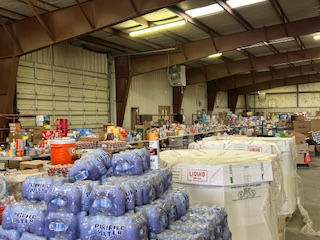 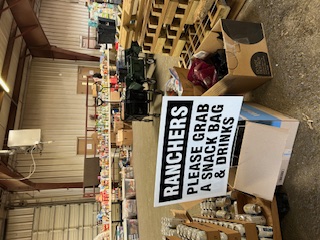 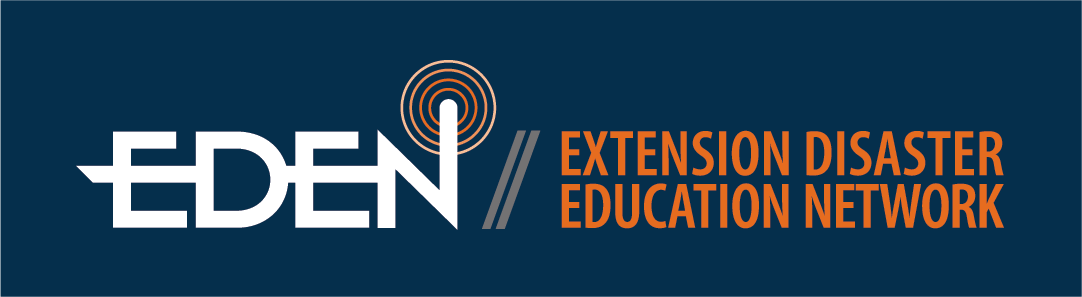 Hurricane HeleneSeptember 26-29Georgia, North Carolina, & FloridaImpacts & Examples of Extension’s Response
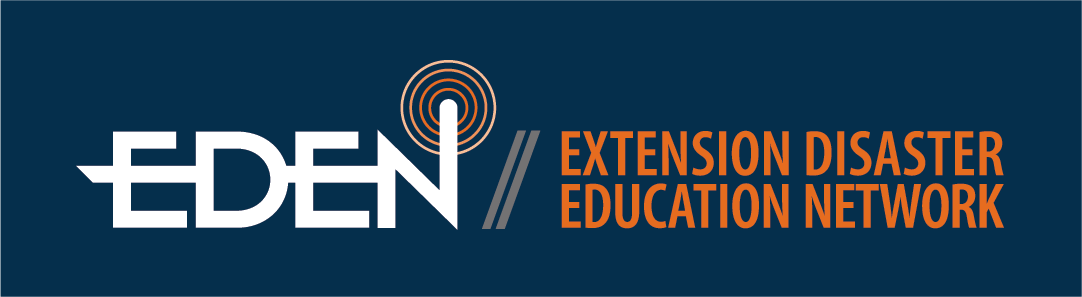 https://youtu.be/AR6v8IjGHwI?si=4T01DgFobL-3580_
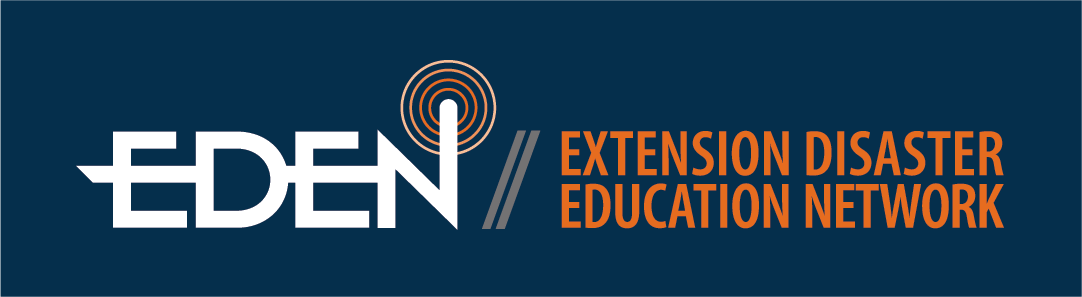 Georgia
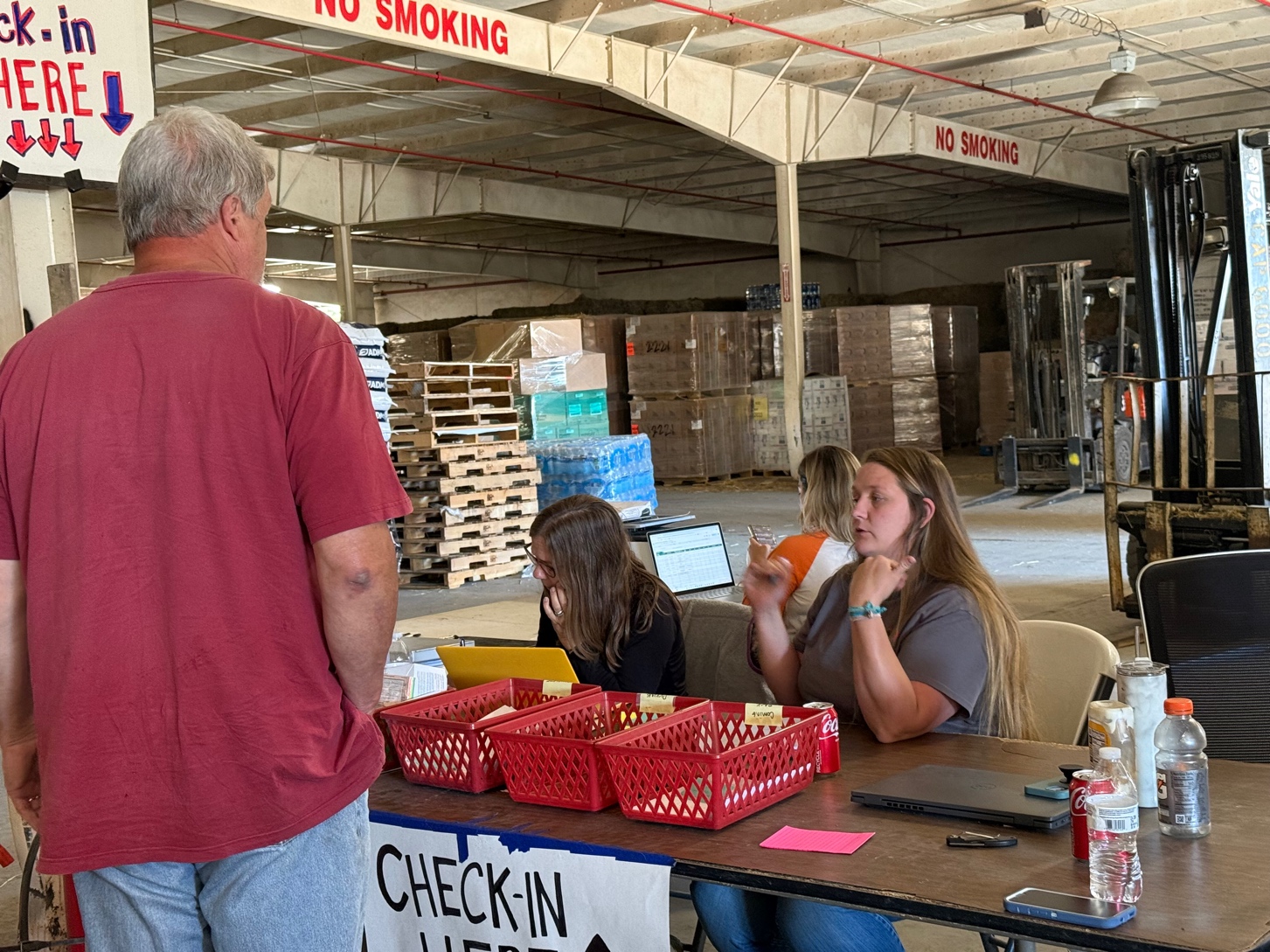 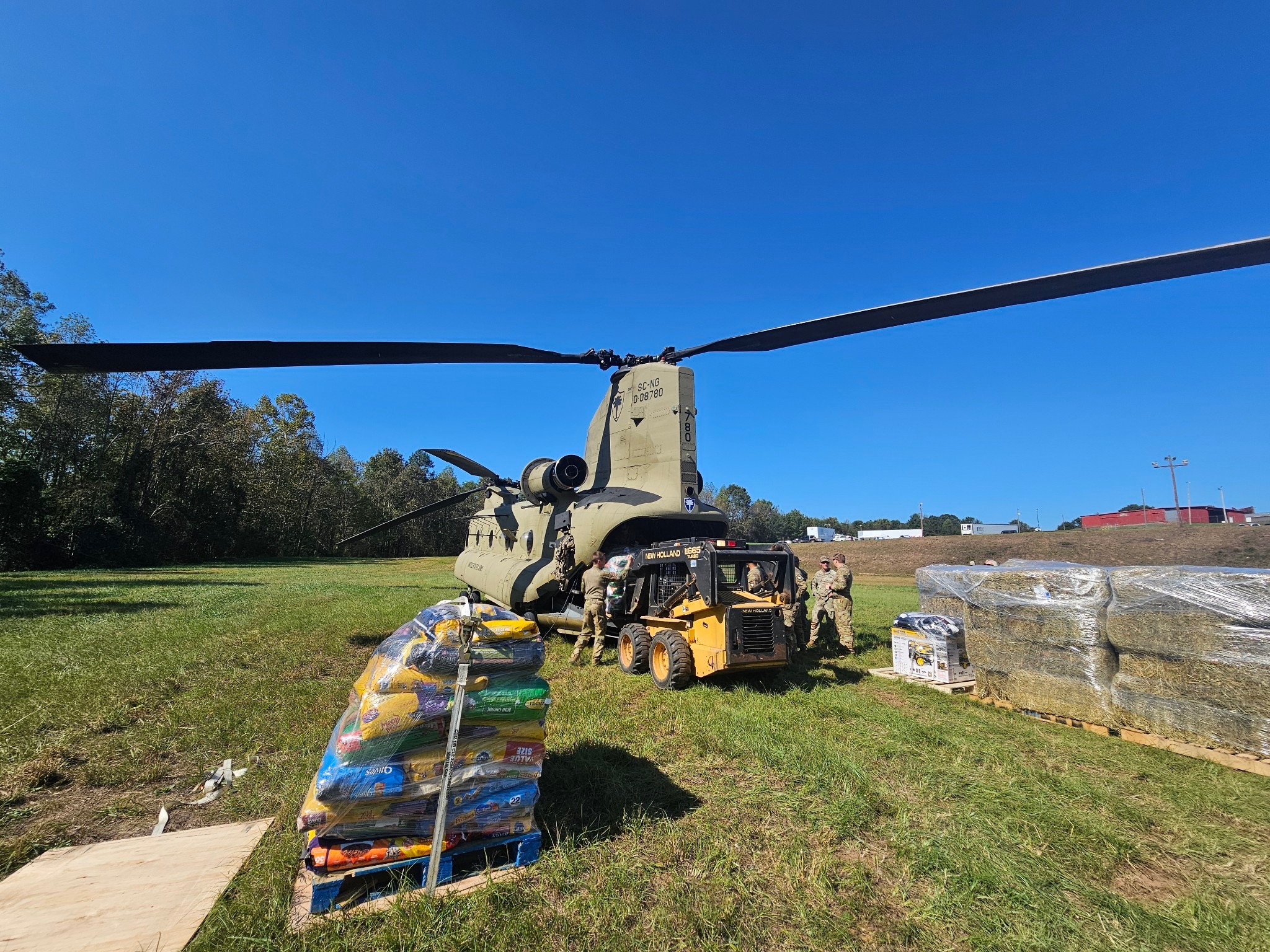 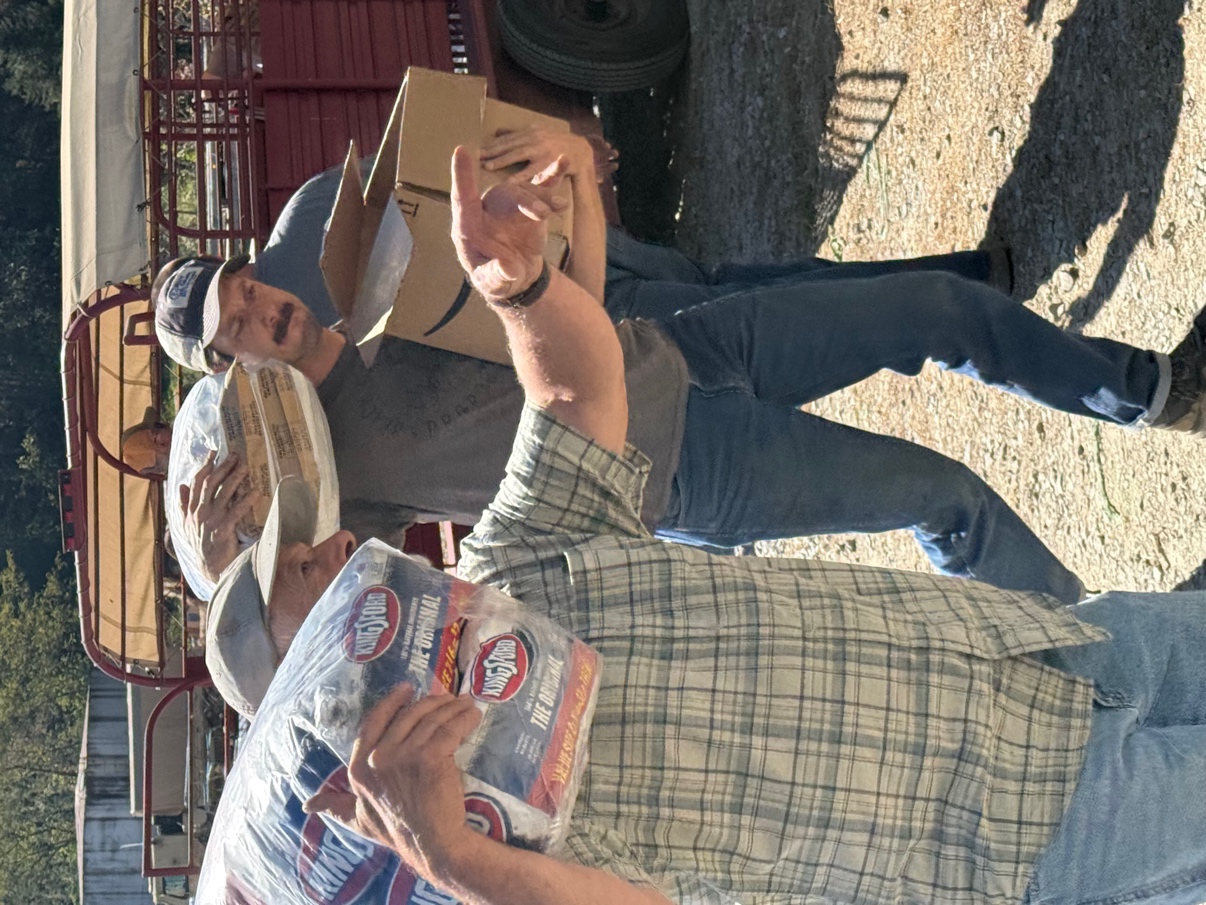 North Carolina
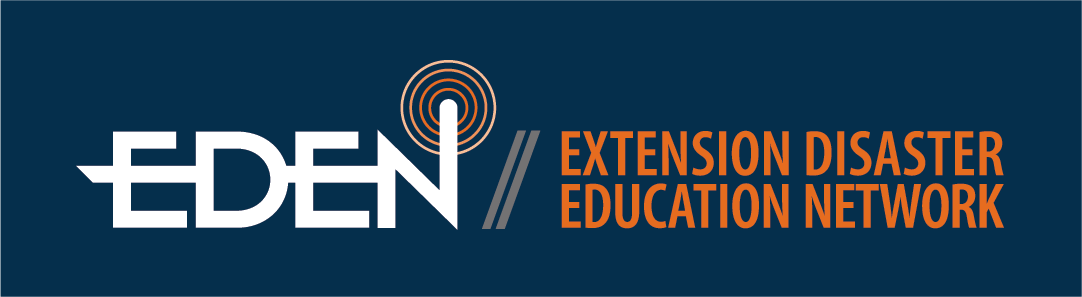 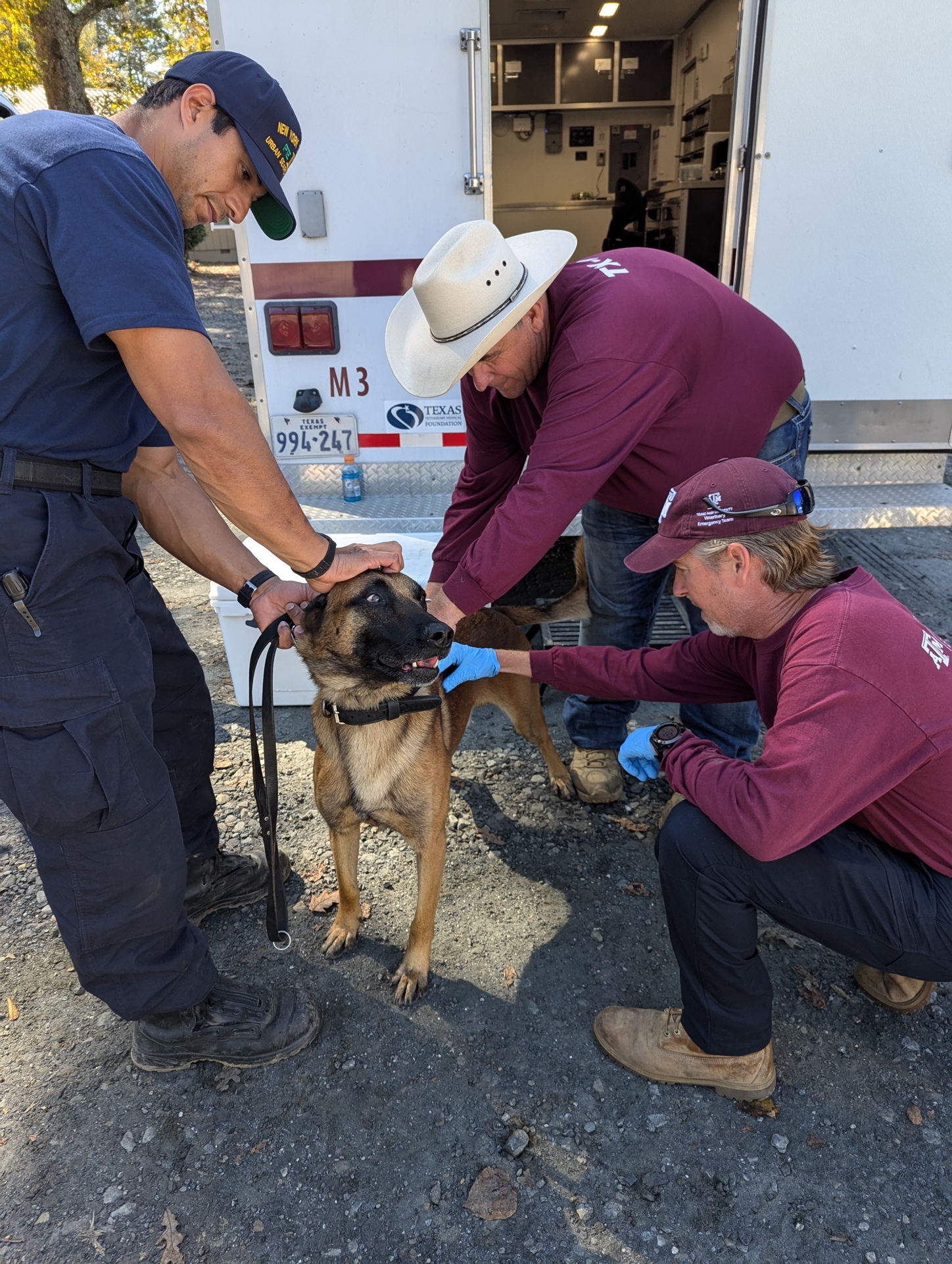 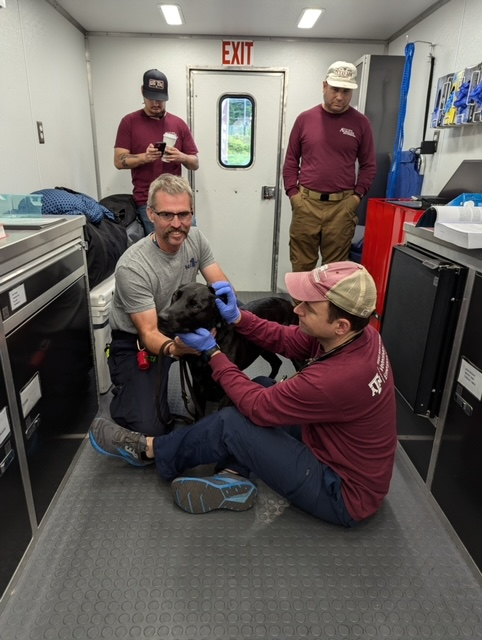 North Carolina
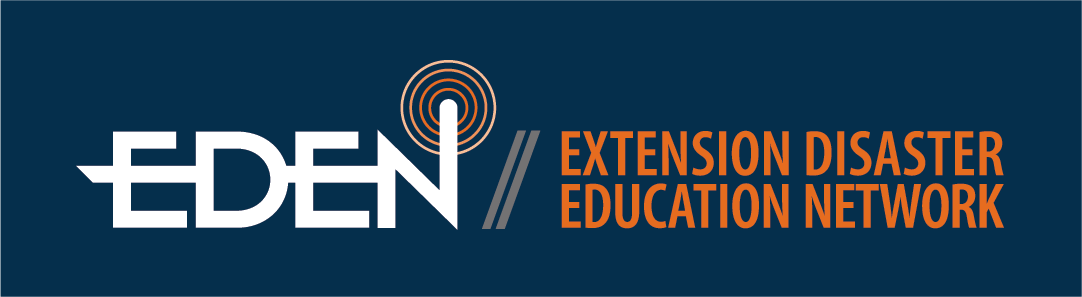 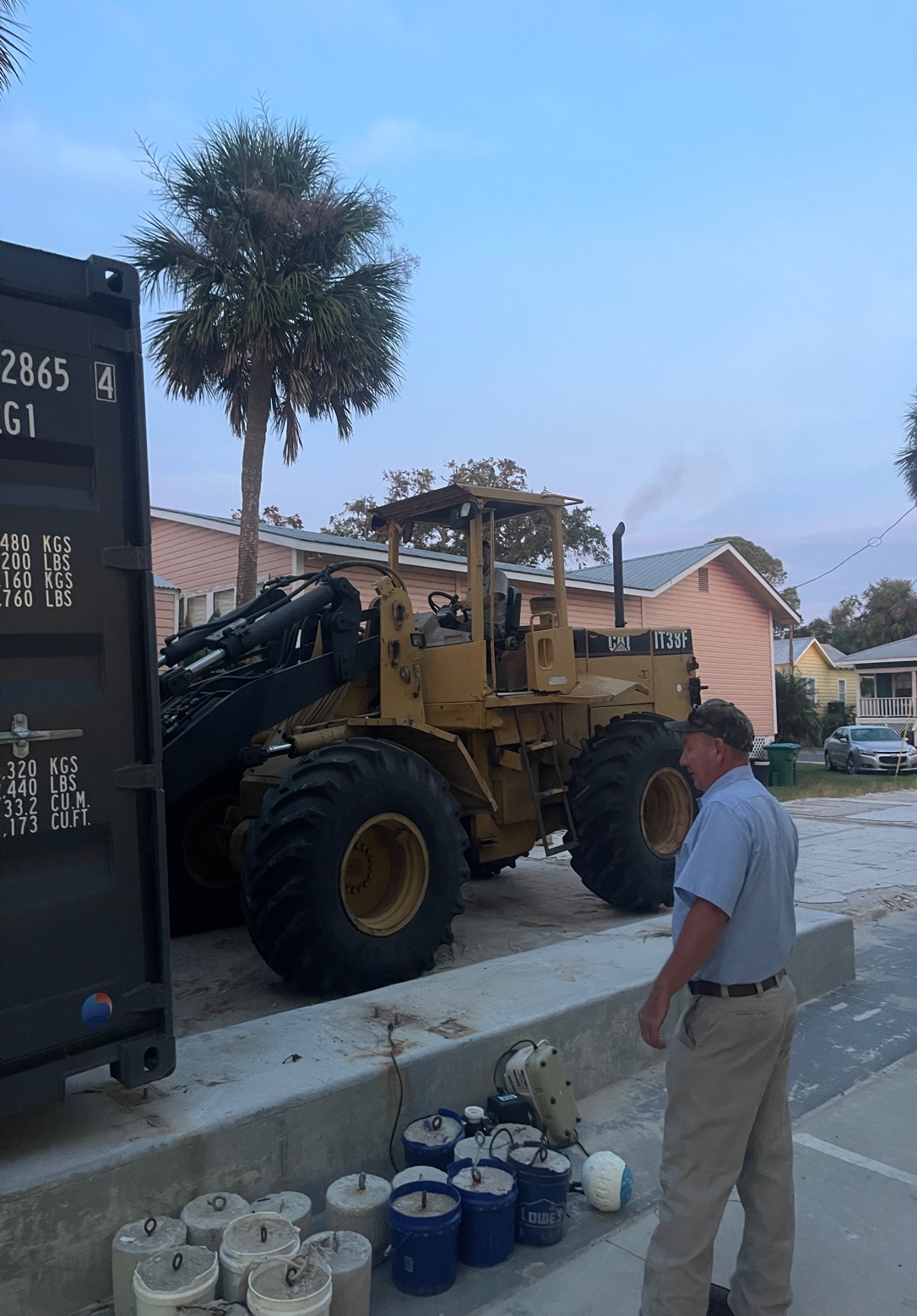 Florida
Pre-Storm Prep
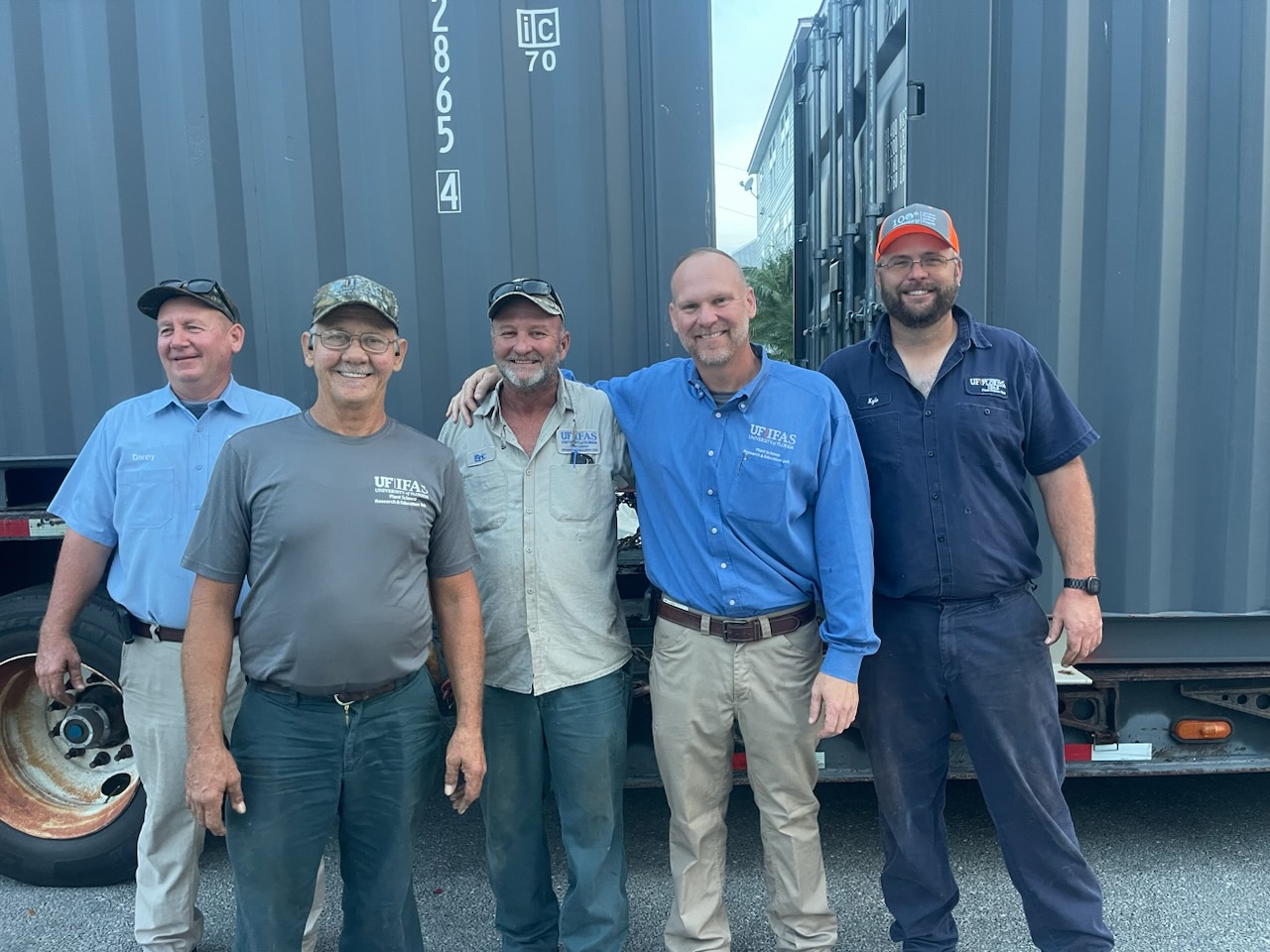 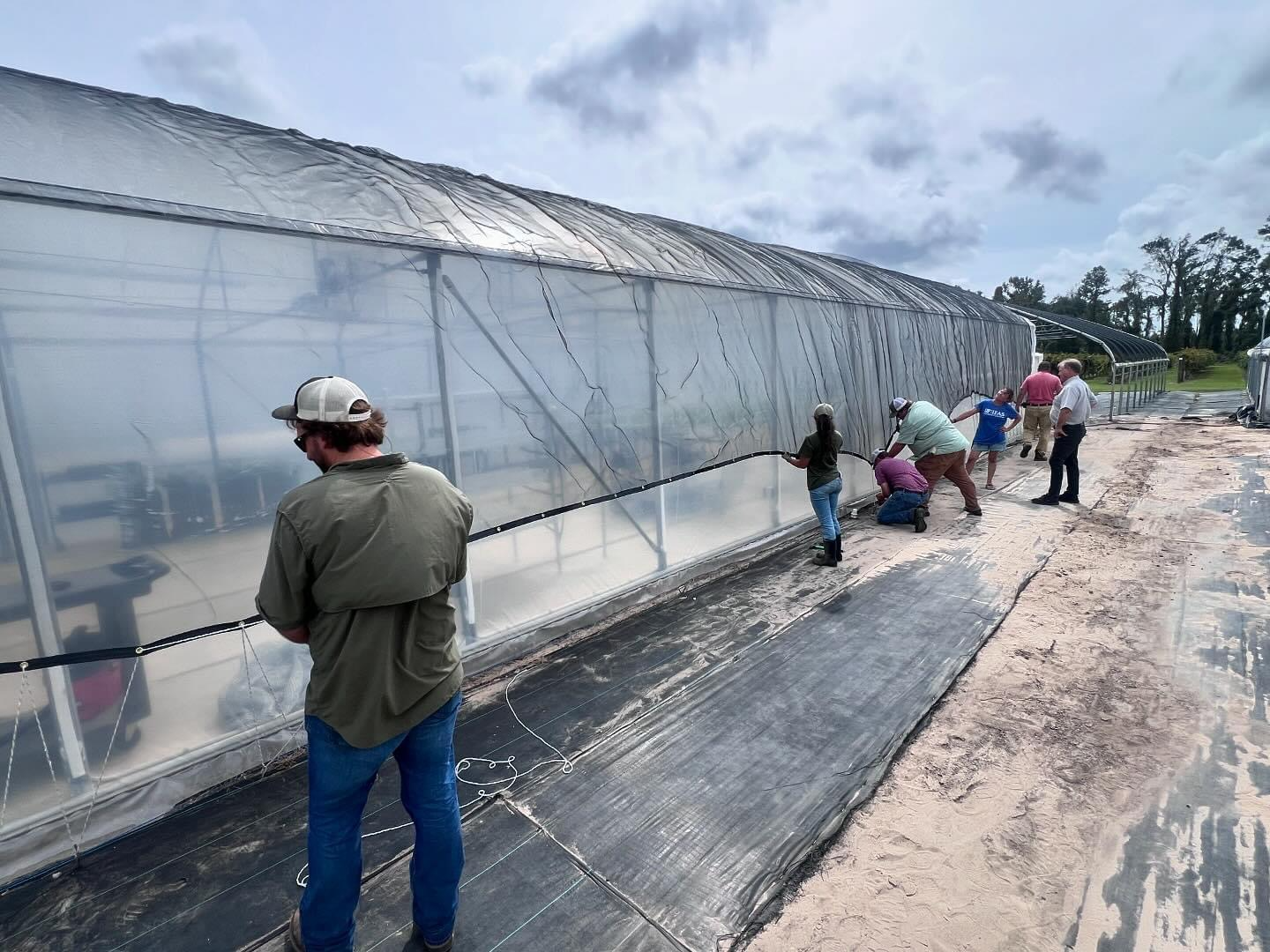 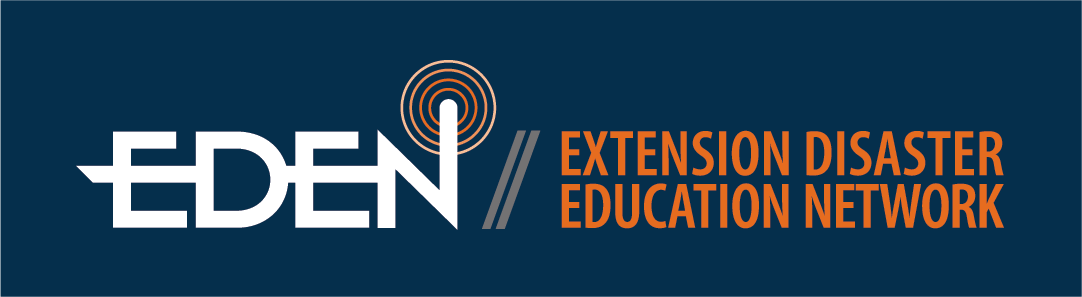 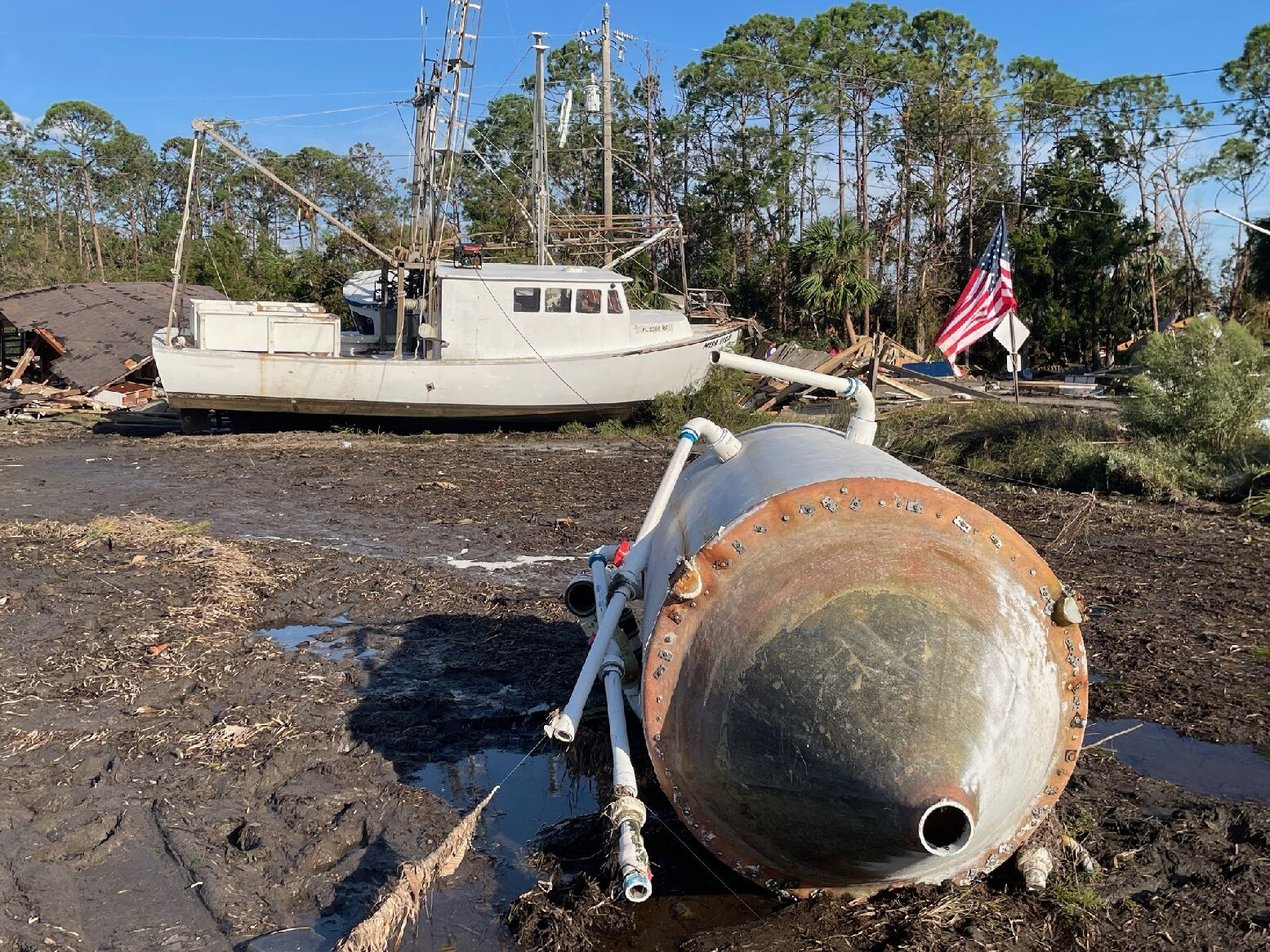 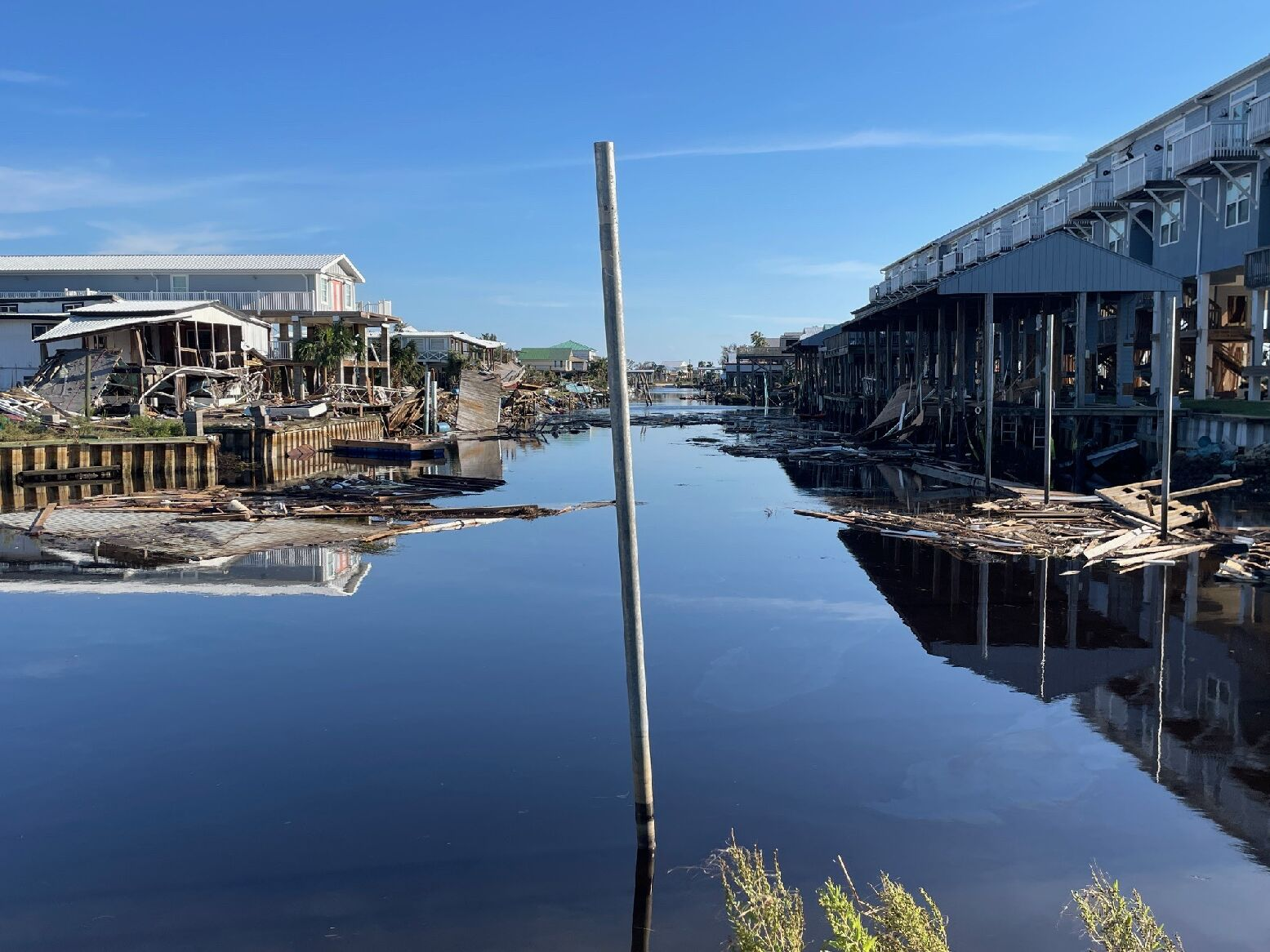 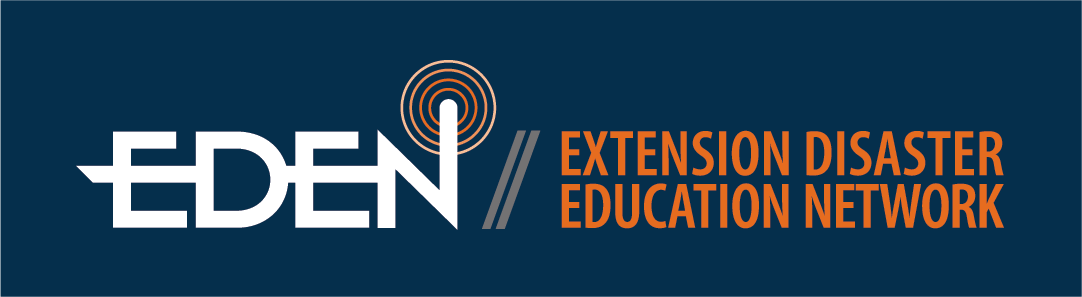 Florida
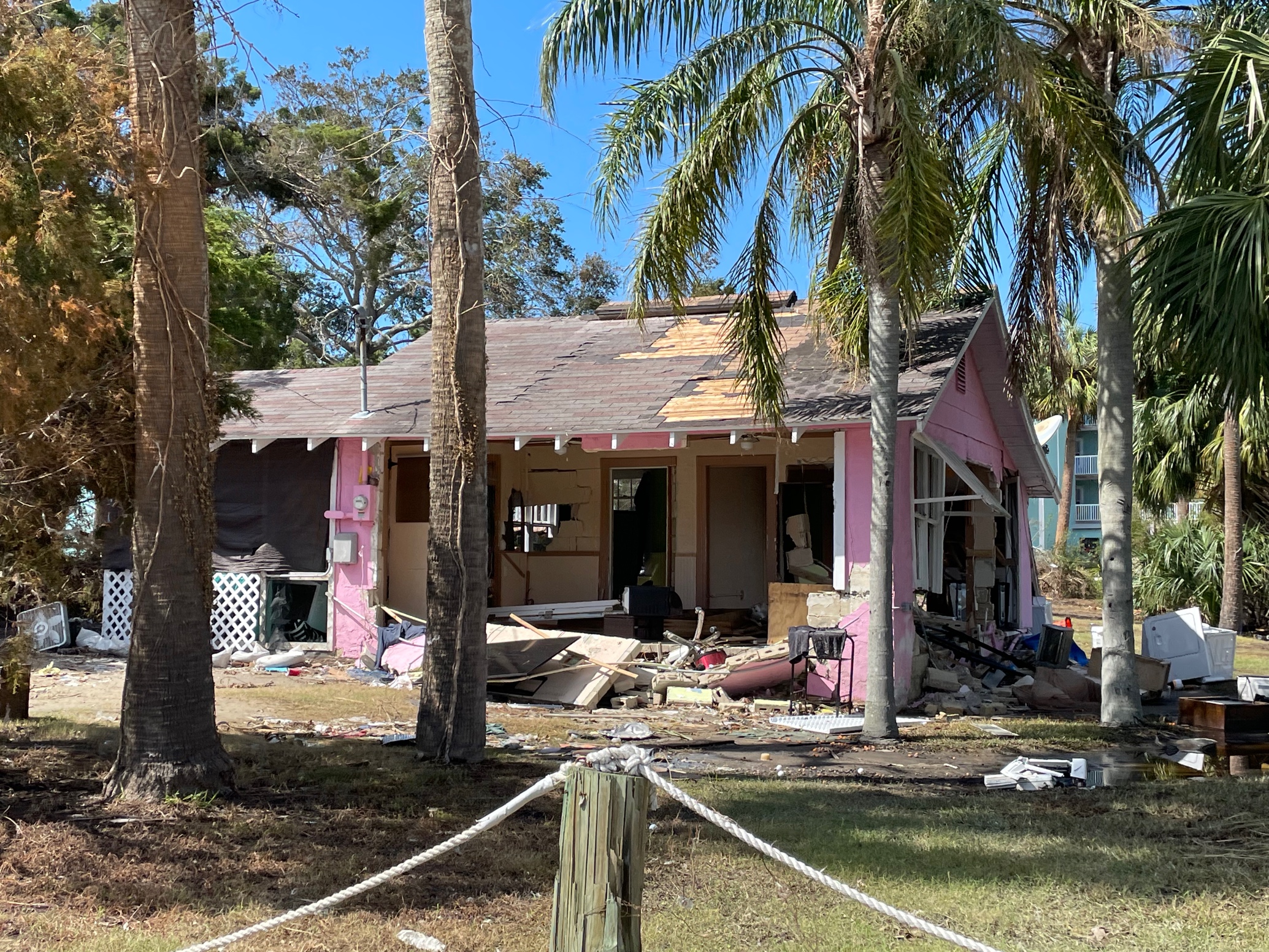 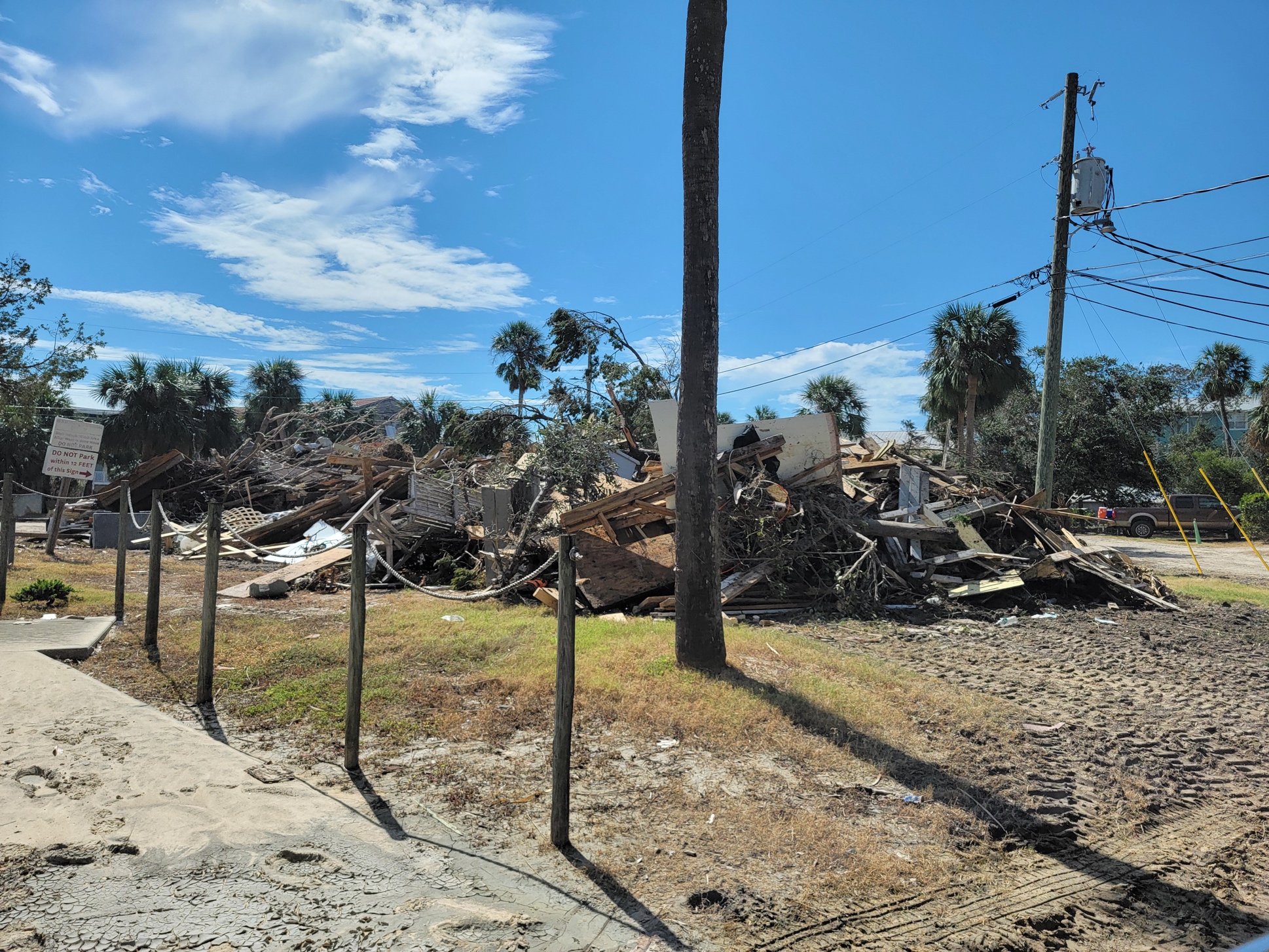 Florida
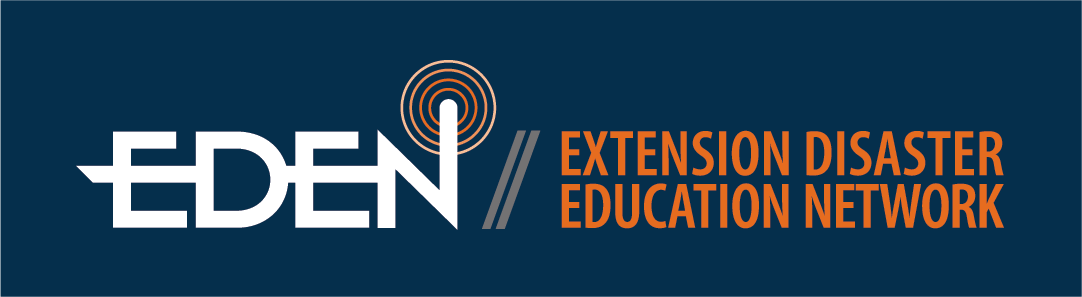 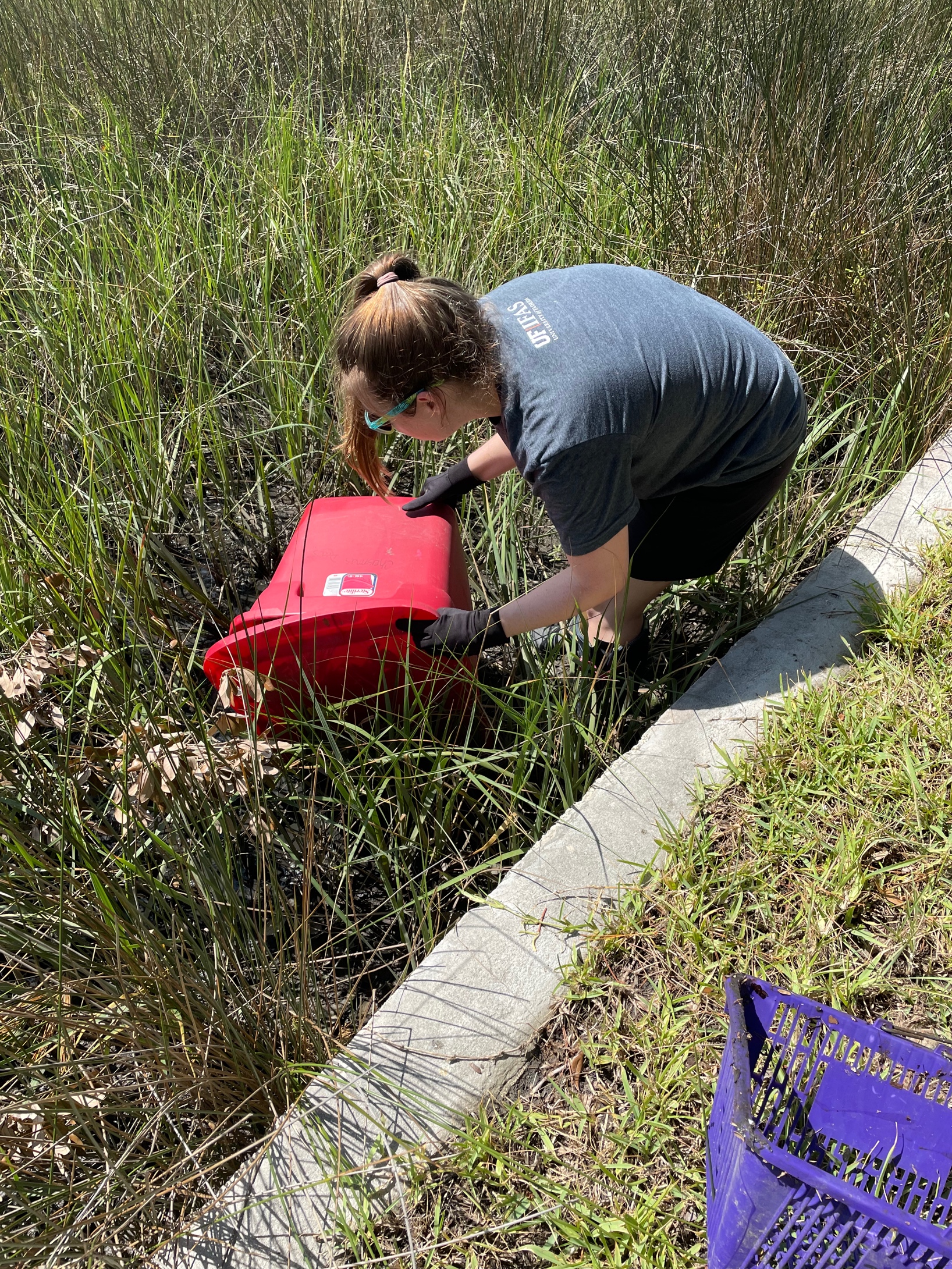 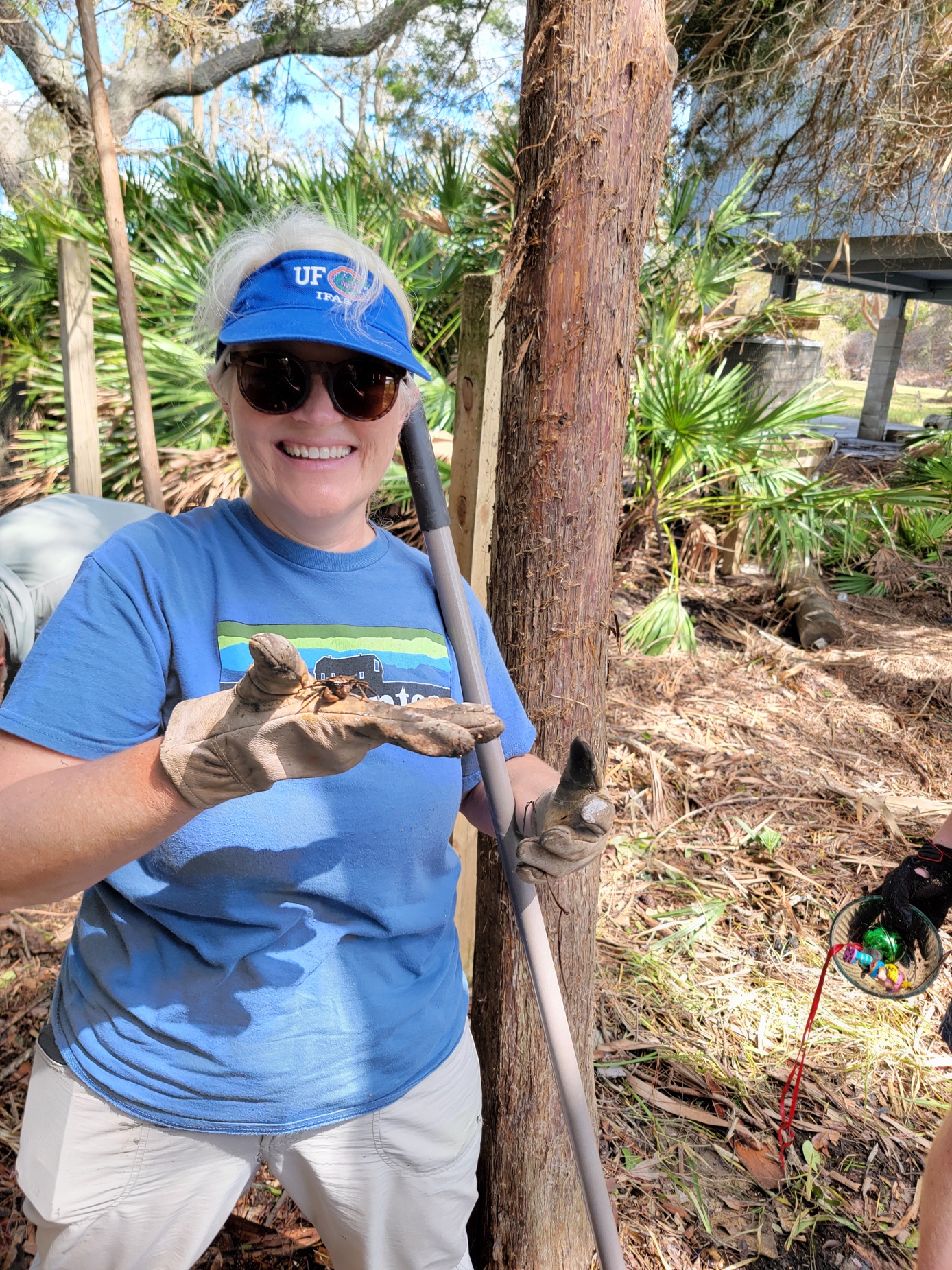 Florida
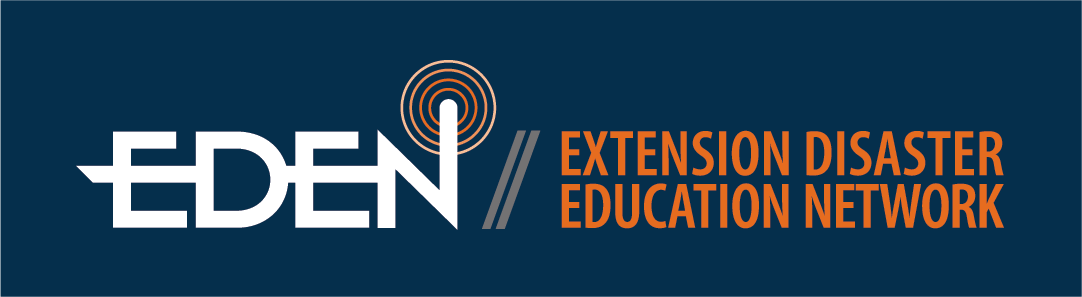 Hurricane Milton
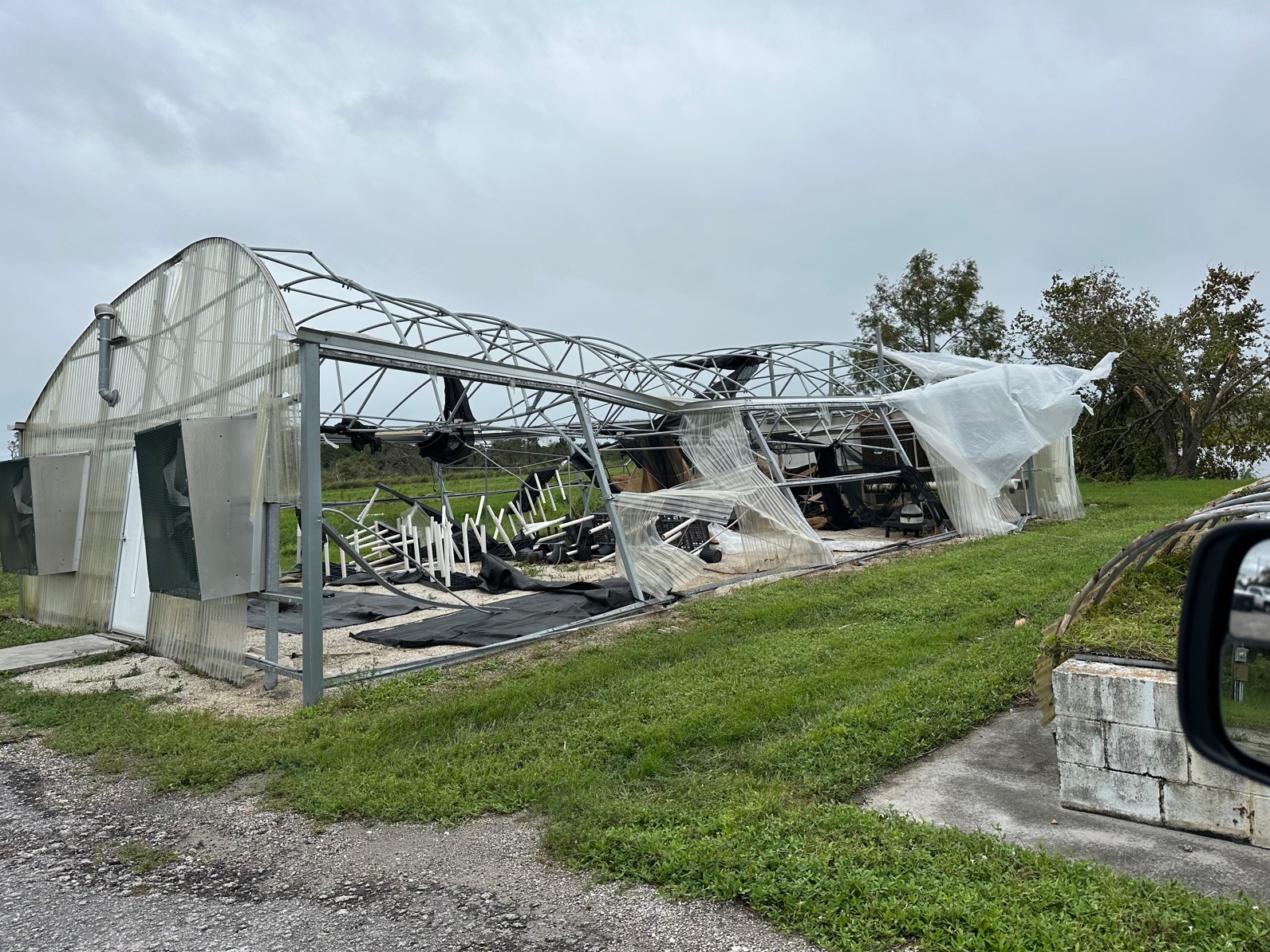 Highlands County, FloridaAssessing  Damages
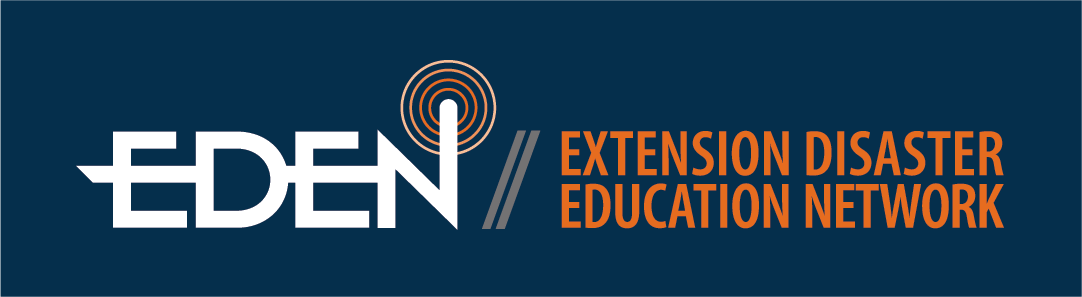 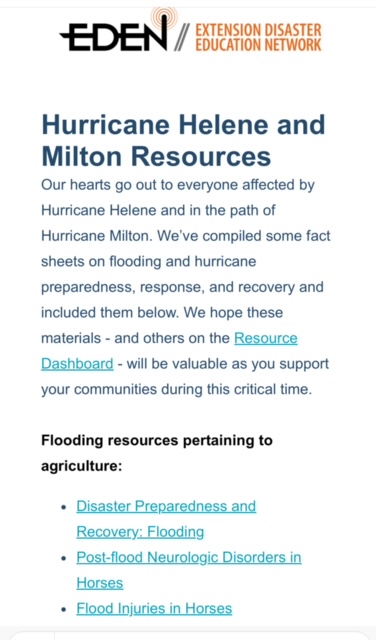 Extension Foundation
*    Email blast to EDEN POCS & Delegates
 *    Social Media
 *    http://extensiondisaster.net  
 *    Mini-grant Program
The Network
*    Sharing of Information
*    Sharing of Experiences 
*    Knowing Someone has Your Back
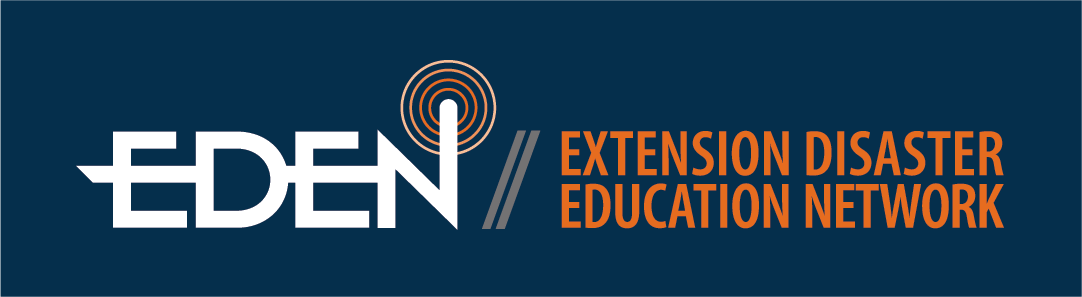 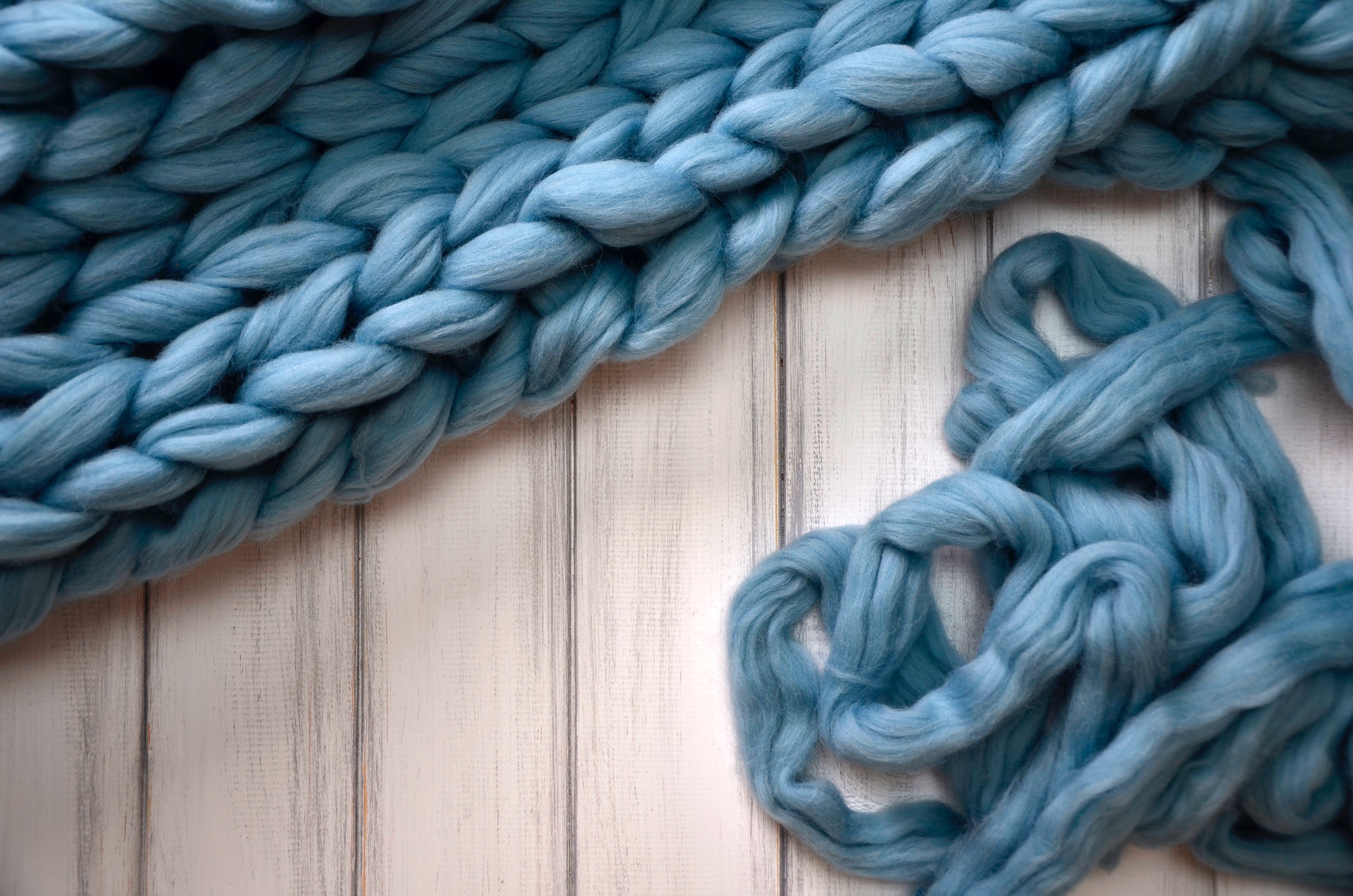 A cord of three strands is not easily broken…… King Solomon
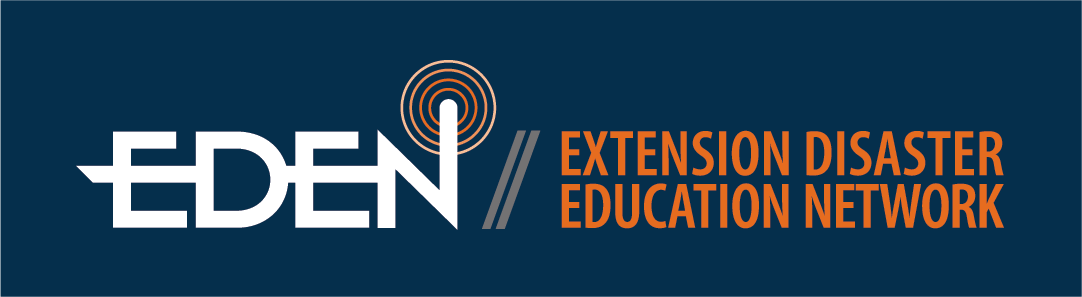 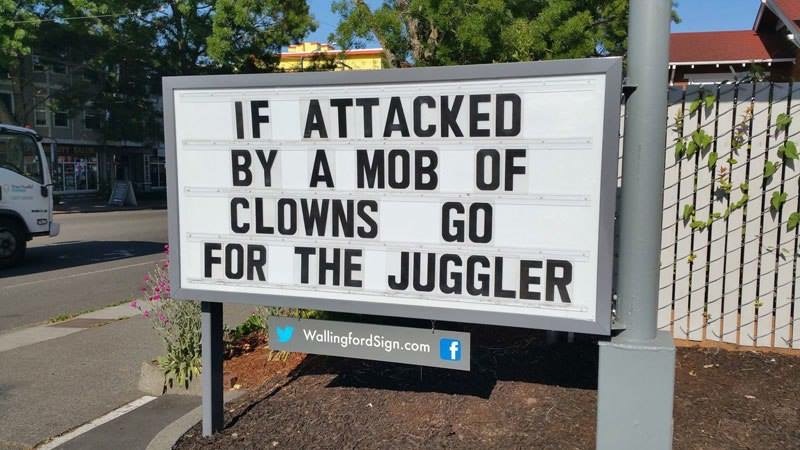 Thank you, any questions